TITLE GOES HERE TITLE GOES HERE TITLE 
All authors go here, with full names and degree/professional designations
VanderbiltNursing.com
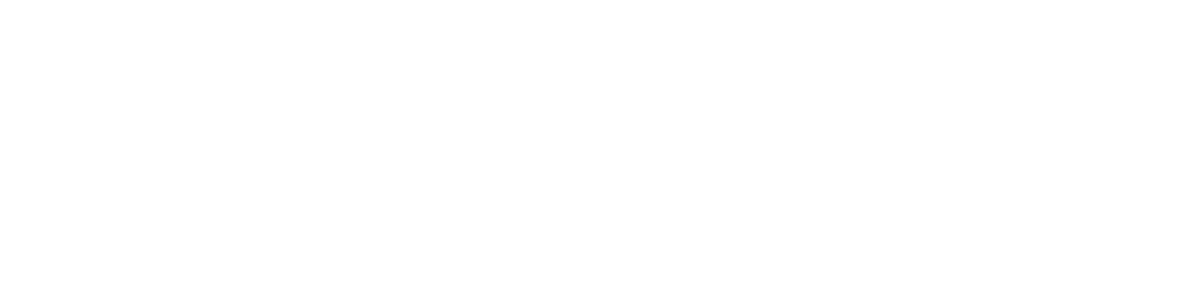 BACKGROUND
TABLES/FIGURES
CONCLUSIONS
Body text goes here
Body text goes here
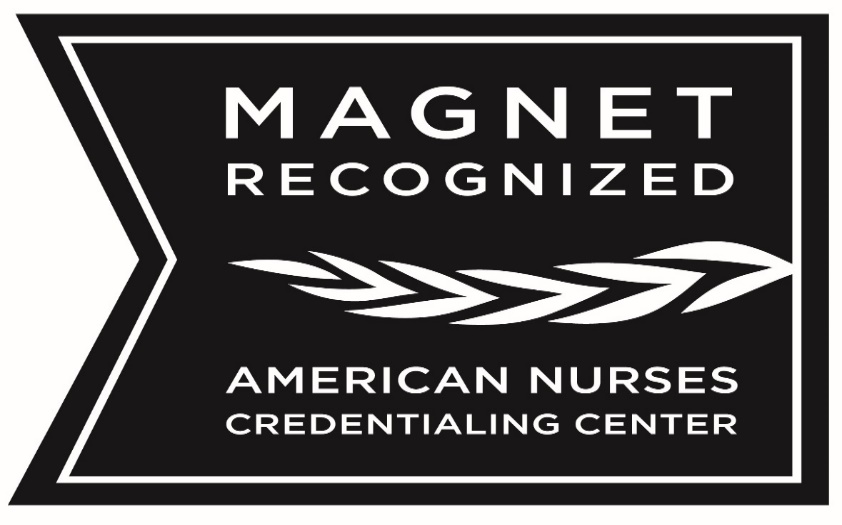 METHODS
Body text goes here
REFERENCES
Body text goes here
RESULTS
Body text goes here